АНОНС ЗА МЕДИИ

ОБЩИНА КОЧЕРИНОВО ОРГАНИЗИРА ДЕМОНСТРАЦИОННО СЪБИТИЕ  ПО ПРОЕКТ ЗА БОРБА С КЛИМАТИЧНИТЕ ПРОМЕНИ

На 07.09.2023 г. Община Кочериново ще организира демонстрационно събитие  на тема: „ДА СЪЗДАДЕМ КОМПОСТ ЗАЕДНО” след успешно приключена  кампания по раздаване на компостери за биоразграими отпадъци на 600 домакинства на  територията на общината.

Инициативата се реализира в рамките на Дейност 5: „Разработване и прилагане  на мерки за смекчаване и адаптация към климатичните промени“, Мярка 4. „Пилотно  въвеждане на домашно компостиране на биоразградими отпадъци в 600 домакинства от  всички населени места в община Кочериново“ по проект: „Прилагане на мерки за  успешна адаптация към климатичните промени“, финансиран с Договор за БФП
№№ BGENVIRONMENT-4.003-0017-С01 по програма „Опазване на околната среда и  климатични промени“ чрез Финансовия механизъм на Европейското икономическо  пространство 2014-2021 г.. Проектът се изпълнява в партньорство между общините  Благоевград, Симитли, Кочериново и Бобошево и Международната асоциация за  развитие на Норвегия /IDNA/.

Целта на демонстрационното събитие е да представи нагледно подготовката на  компостерите за правилна експлоатация и да даде детайлни указания на ползвателите за  реализирането на отделните етапи в процеса по домашно компостиране.

Демонстрацията ще бъде извършена от експерт с доказан опит в сферата на  околната среда. На събитието ще присъства и представител на норвежкия партньор  IDNA, който ще сподели опит и успешни модели и практики в сферата на борбата с  климатичните промени, чрез прилагането на които е постигнат сериозен напредък в  предодоляване на неблагоприятните последици от изменението на климата.

Събитието ще се проведе от 11:00 часа на 07.09.2023 г. (четвъртък), в парка  пред сградата на община Кочериново на адрес: гр. Кочериново, пл. „Трети март” № 1.

РАБОТИМ ЗАЕДНО ЗА ПО-ЗЕЛЕНА ЕВРОПА
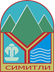 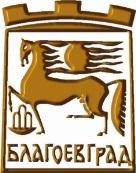 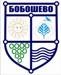 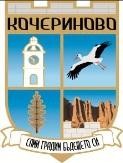 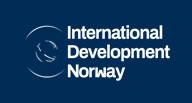 www.eeagrants.bg

Този документ е създаден в рамките на проект „Прилагане на мерки за успешна адаптация към климатичните  промени“, Договор за БФП № BGENVIRONMENT-4.003-0017-С01, който се осъществява с финансовата подкрепа на  Програма „Опазване на околната среда и климатични промени“ чрез ФМ на ЕИП 2014-2021. Цялата отговорност за  съдържанието на документа се носи от Община Бобошево и при никакви обстоятелства не може да се счита, че  този документ отразява официалното становище на Програмния оператор и/или Офиса на Финансовия механизъм.